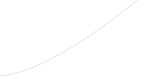 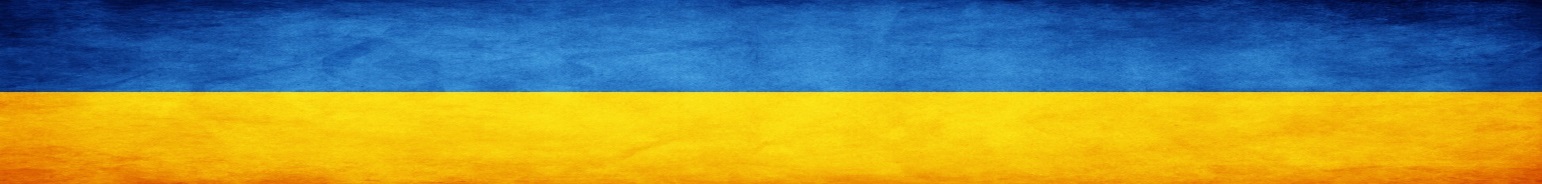 National Agency of Ukraine
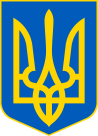 on Civil Service
Functional Analysis of Public Institutions
In the Framework of the 
Public Administration Reform
Kyrylo YURCHENKO
Center for Adaptation of the Civil Service
 to the Standards of the European Union
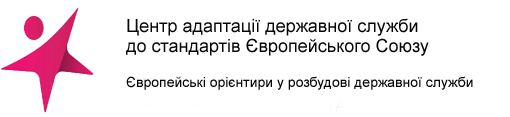 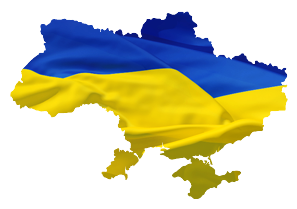 Tbilisi, 20 April 2018
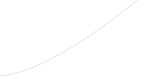 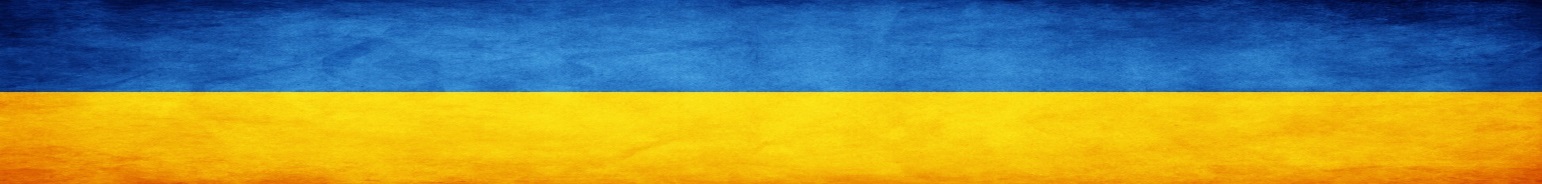 National Agency of Ukraine
1
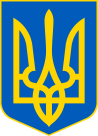 on Civil Service
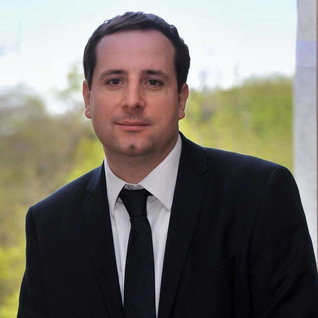 Organizational changes begin from the functional analysis
Oleksandr SAIENKO
Minister of the Cabinet of Ministers of Ukraine
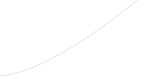 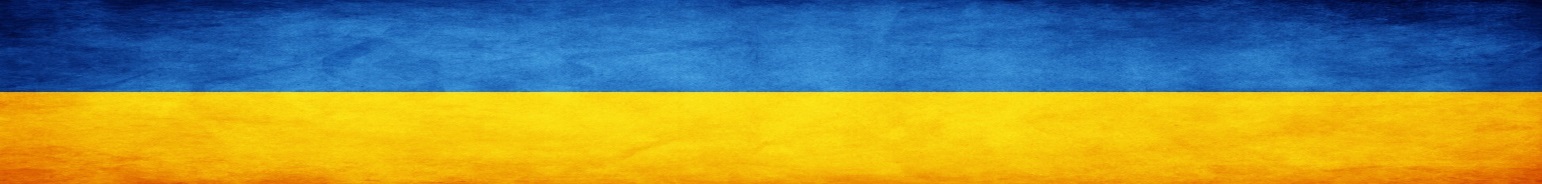 National Agency of Ukraine
2
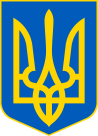 on Civil Service
Key
Issues
The system of central executive authorities
Typology of government functions
Goal, typology and tasks
Algorithm
Experience of 2006-2012 and results
Functional analysis as an instrument for public administration reform for 2016-2020
First results
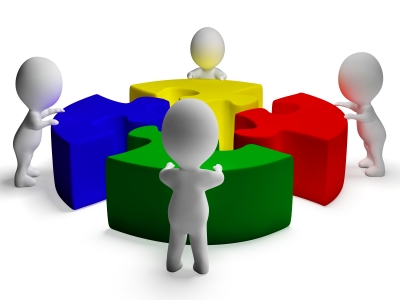 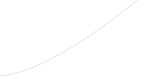 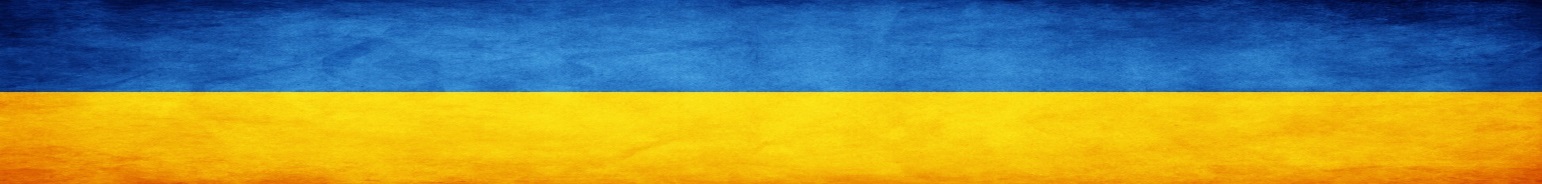 National Agency of Ukraine
3
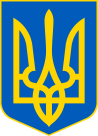 on Civil Service
The system of central executive authorities
CENTRAL EXECUTIVE AUTHORITIES 66
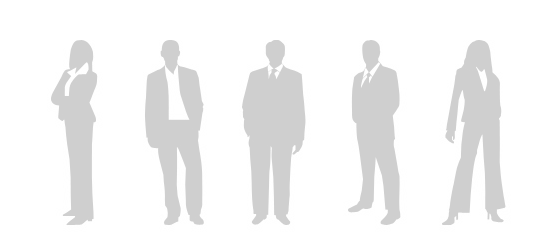 Agencies 16
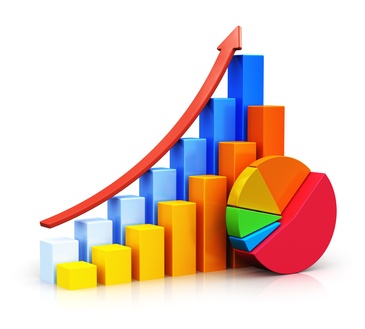 Ministries 18
Inspections 4
Services 21
Other 7
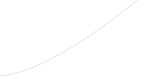 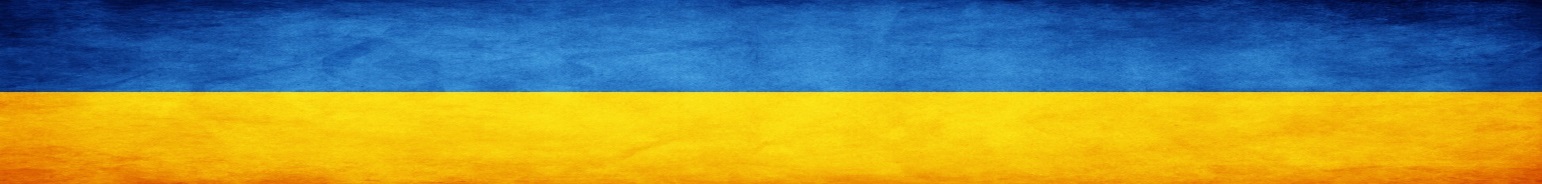 National Agency of Ukraine
4
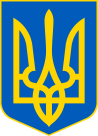 on Civil Service
Typology of the state functions
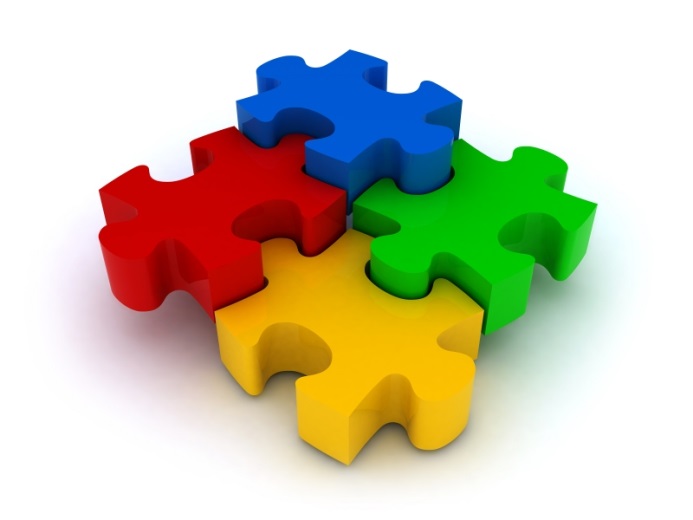 conflict
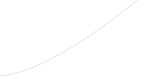 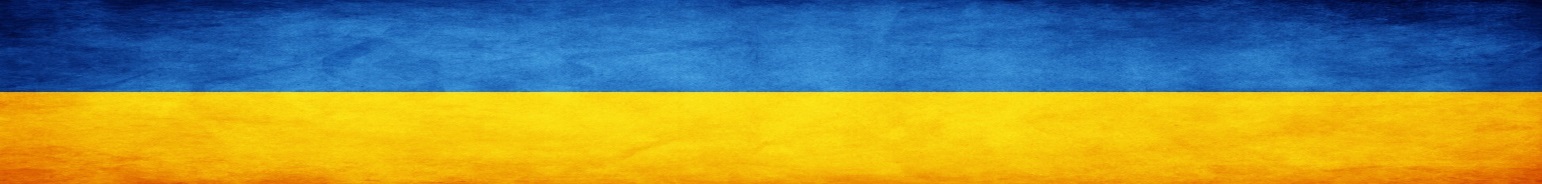 National Agency of Ukraine
5
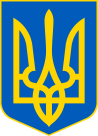 on Civil Service
Goal – to establish the level of correlation of priorities of state policy with the performed functions
Goal, typology and tasks
Horizontal analysis
Vertical analysis
Typology
Tasks
Streamlining of the system
Rational unification of functions
Optimization of the number
Formation of the register of functions
Optimization of structure
Improving the quality of functions
Optimization of the number
Process Optimization
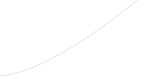 National Agency of Ukraine
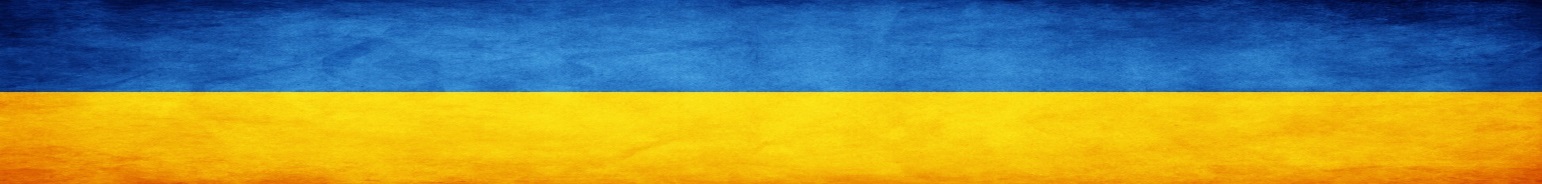 6
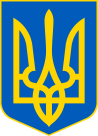 on Civil Service
Algorithm
Monitoring, coordination, support are necessary at all stages of the functional analysis
Stage 1.Preparation
Stage 2.General
Stage 3.Final
definition of tasks and terms of FA 
formation of the list of documents
preparation of the draft political decision
preparation of IT instruments
Creation of working groups in Central Executive Authorities
collection and analysis of information
road map development
implementation of decisions: organizational, personnel changes
Process Updates
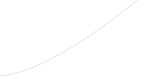 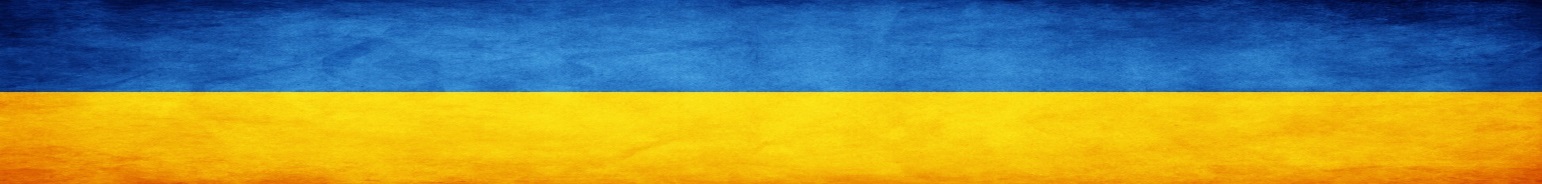 National Agency of Ukraine
7
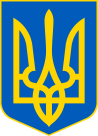 on Civil Service
Experience
2006-2007 – systemic problems of functioning of central executive authorities were defined;
2008-2009 – register of state functions and proposal to optimize the system of central executive authorities were formed;
2010 – proposals to update the distribution of powers between the territorial bodies of the Central Executive Authorities and the structural subdivisions of Local State Administrations were prepared;
2011 –  plans of the institutional reform were prepared;
2012 – proposals for distinction of conflicting types of functions;
2016-2020 – transfer of nonrelevant functions of ministries, the establishment of analytical centers (directorates), the establishment of the institution of the Reform Staff Positions
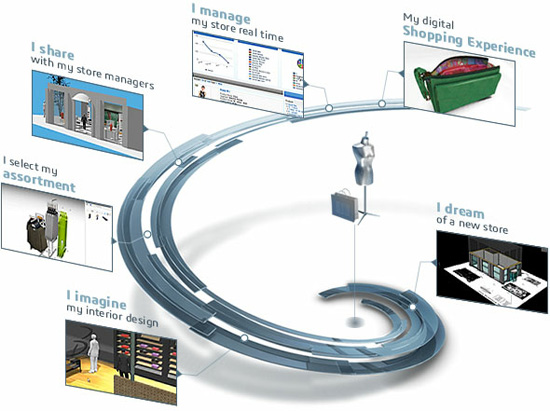 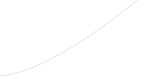 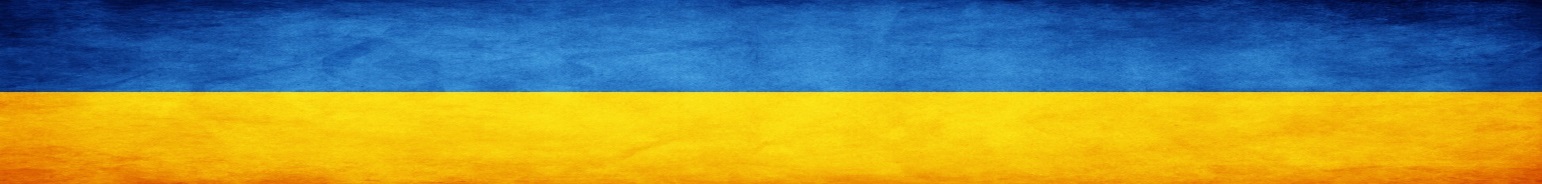 National Agency of Ukraine
8
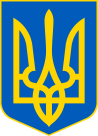 on Civil Service
Public Administration Reform 2016-2020: 
European reference points
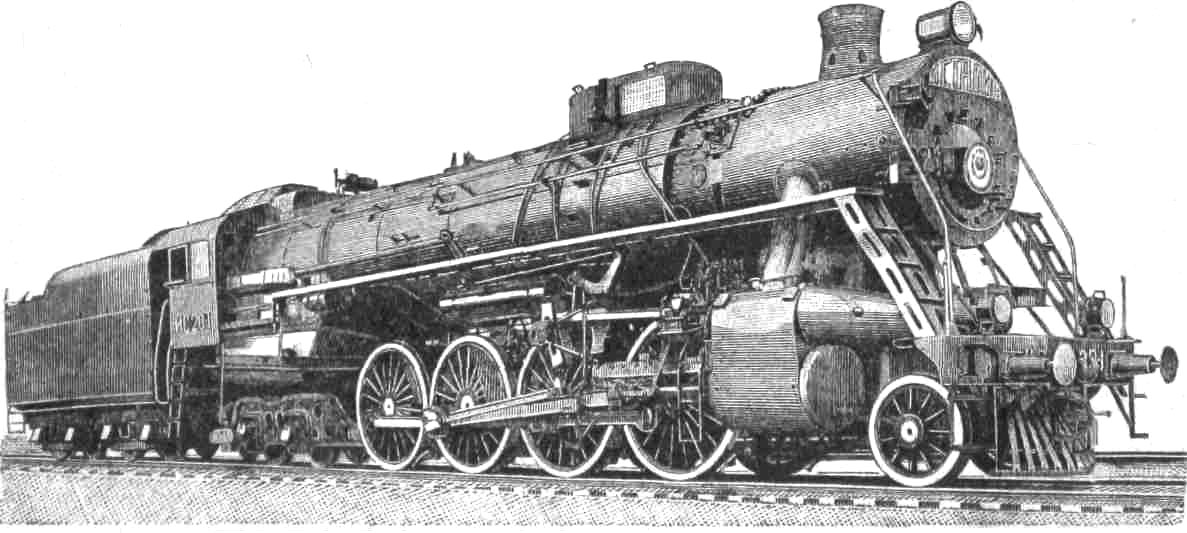 Low level of the State Policy
Lack of highly skilled staff
Low level of work of basic electronic resources
Current model
Decision-making process based on policy analysis
Effective Ministries – drivers of reforms
The Secretariat of the CMU – powerful center of the Government 
Modern methods of personnel management for the civil service development
Quality administrative services
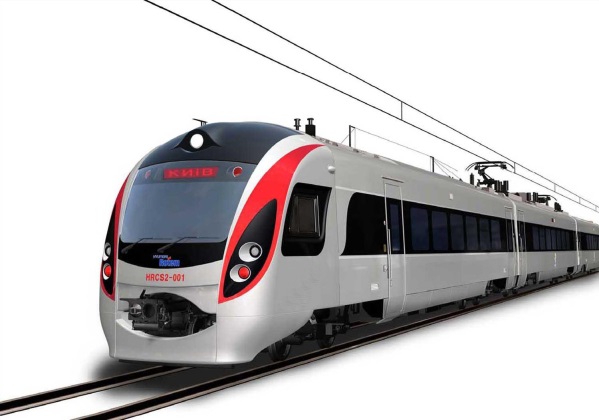 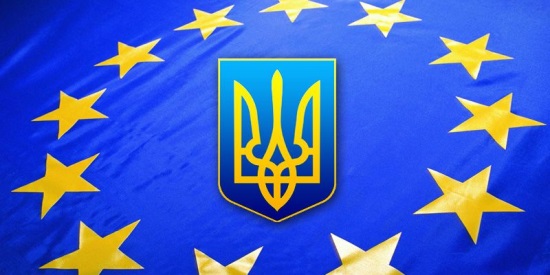 New model
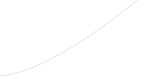 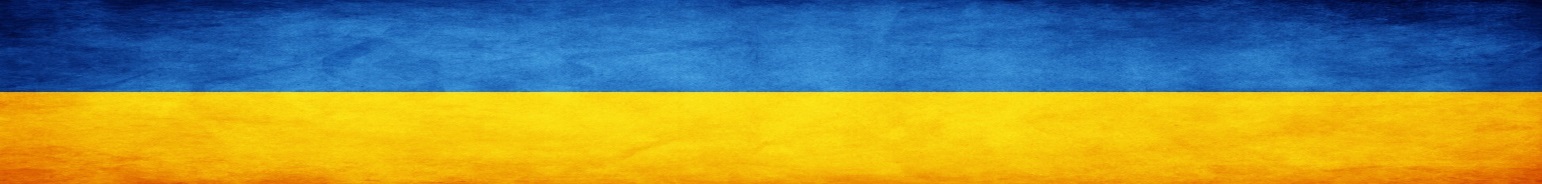 National Agency of Ukraine
9
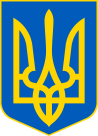 on Civil Service
Public Administration Reform for 2016-2020:
Functional Analysis 2016-2018:
Identification of the mission of ministries and general directorates
Updating the list of policies for which the ministry is responsible
Forming the list of functions of General Directorates
Rationalization of the distribution of functions inside the ministry
Cleansing of duplicate, redundant, nonrelevant functions
Preparation of proposals for a new structure of the ministry apparatus.
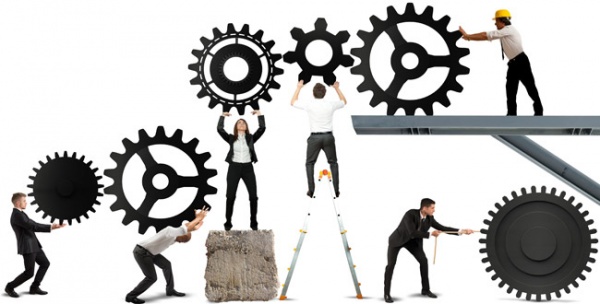 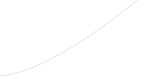 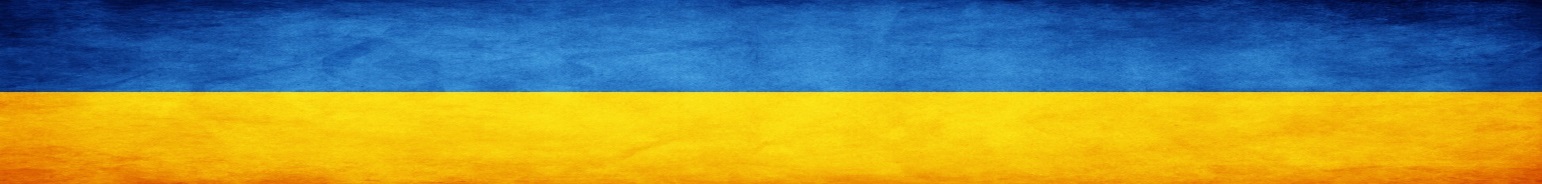 National Agency of Ukraine
10
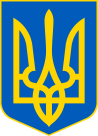 on Civil Service
Public Administration Reform for 2016-2020:
Functional Analysis 2016-2020:
First stage: 2016-2018
9 ministries + Secretariat of the  Cabinet of  Ministers of Ukraine
Second stage: 2018-2020
all other ministries
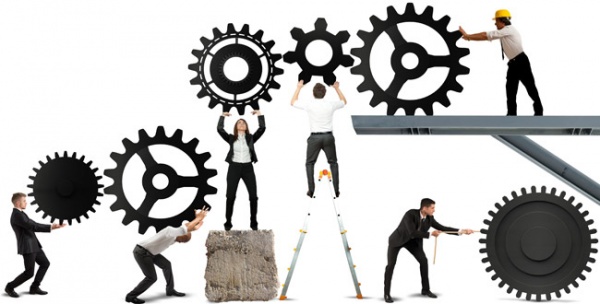 Minister
Deputy Minister
Policy

Civil Serviceprofessional activity)
State Secretary
Directorate General 1
Directorate General  2
Secretariat of the ministry











Ensuring the work of the ministry
Department of Strategic Planning, Policy Coordination and European Integration
Human resource management
Expert group 1
Expert group 1
Work flow
Expert group 2
Expert group 2
Legal service
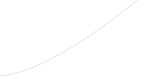 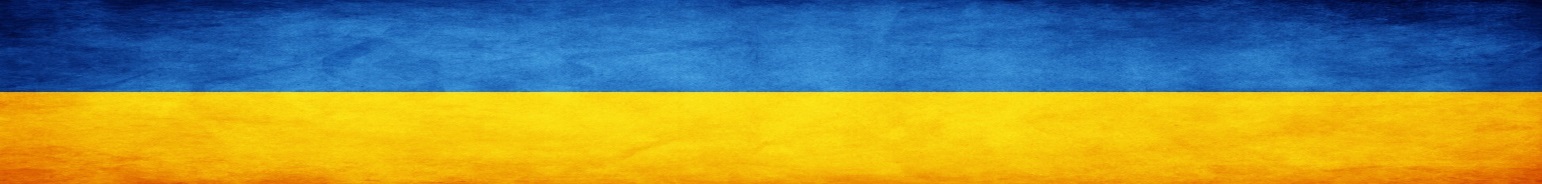 National Agency of Ukraine
11
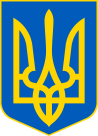 on Civil Service
Structure of the Ministry 2018
Public Administration Reform for 2016-2020:
Deputy Minister
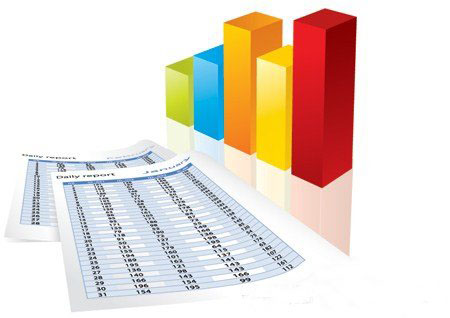 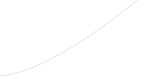 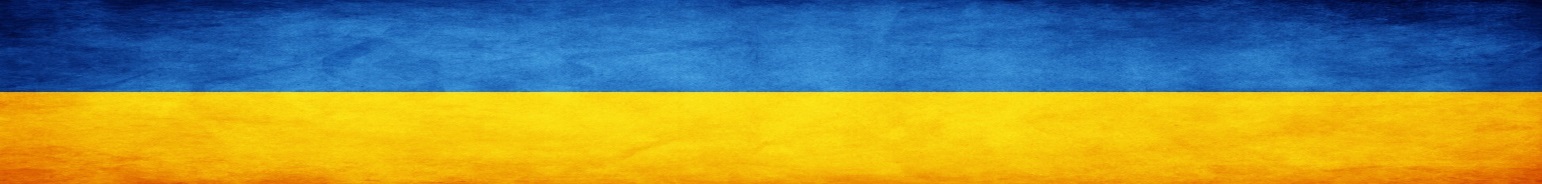 National Agency of Ukraine
12
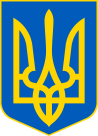 on Civil Service
Public Administration Reform for 2016-2020:
Road Map of the ministries optimization
Political decisions based on policy analysis
Implementation of the electronic work flow system
Paperless exchange of information between ministries
Implementation of strategic planning
Directorates General have been established
Unified units on strategic planning, policy coordination, and eurointegration have been established
New provisions have been developed
Competitions
new job profiles have been created
competition procedure has been updated
Involvement of the  external HR
Salary
competitive salary level have been established
Trainings
unified training program
trainings on policy-making methods
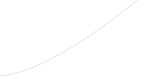 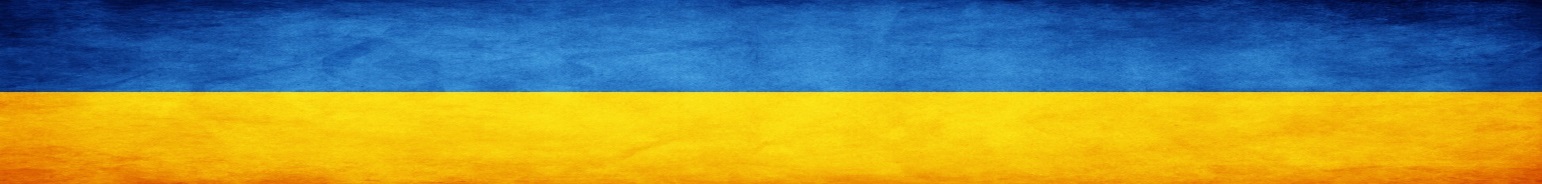 National Agency of Ukraine
13
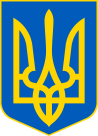 on Civil Service
Contacts
Web site:
http://nads.gov.ua

http://www.center.gov.ua
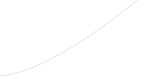 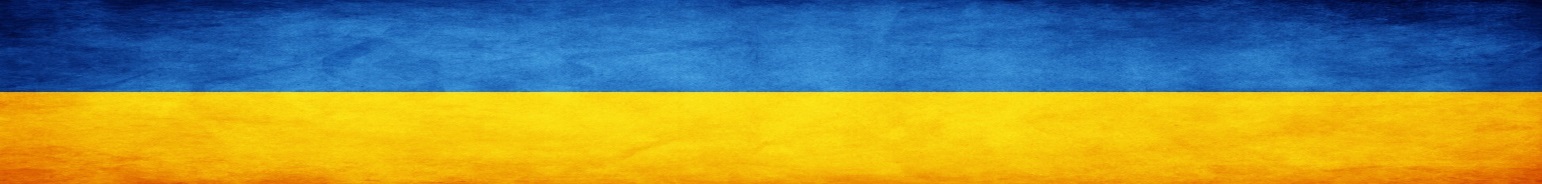 National Agency of Ukraine
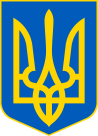 on Civil Service
Thank you for the attention!
Kyrylo YURCHENKO
Center for Adaptation of the Civil Service
 to the Standards of the European Union
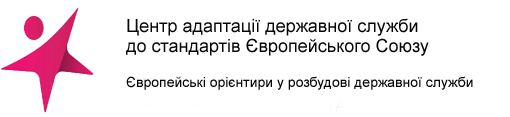 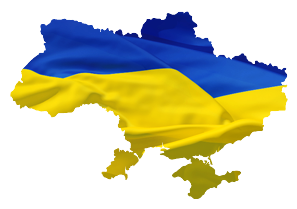 Tbilisi, 20 April 2018